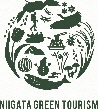 糸魚川、上越エリアの海・ジオパーク・田舎の自然探求コース【新潟県】
出発地：各地
新潟県ルートマップ
上越
糸魚川
（凡例）　・・・：徒歩　 ■□■□：JR　＝＝＝：バス　 ～～～：船舶　－－－：航空機
能生漁港昼セリ市場見学
海岸でヒスイ探し体験
広域的漁港の能生漁港では、セリでは珍しい昼セリをおこなっています。漁港関係者によりまずは漁港内をご案内し、他の漁港との違いや、採れる魚等を解説します。そして15時に開始されるセリに合わせて見学台に移動します。
セリ関係者が新鮮でおいしい魚介類を消費者へ届けるために活動している様子が見学できます。
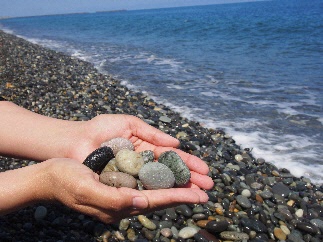 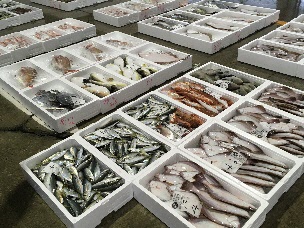 糸魚川の海岸は、見つかる石の種類は日本一といわれるほどたくさんの石がころがっています。薬石や花崗岩のほかに、ヒスイが見つかる可能性も。ガイドから石の種類や違いなどを学ぶことができます。
ライトやルーペ等がセットになった、石探しに便利な道具の販売もありますので、見つけた石を持ち帰り学校での復習にご活用いただけます。
翠の里 糸魚川ツーリズム推進協議会
（一社）糸魚川市観光協会
糸魚川市大町1-7-47 糸魚川ジオステーションジオパル内
T E L ： 025-555-7344 　F A X ： 025-555-7364
mail ： itoigawa-kanko@ae.wakwak.com
越後田舎体験推進協議会
フォッサマグナパーク
海の体験（地引網・乗船・釣りなど）
（公財）雪だるま財団
上越市安塚区安塚７２２-３（公財）雪だるま財団内
T E L ： 025-592-3988 　F A X ： 025-592-3324
mail ： taiken@yukidaruma.or.jp
上越市柿崎区では地引網・乗船体験・釣りなどの体験ができ、漁師さんから話を聞くことができます。
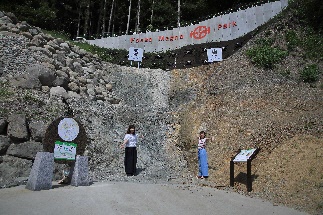 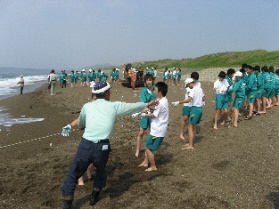 フォッサマグナの西側の境界である「糸魚川－静岡構造線」の断層を観察、そして触れてみることができます。約4億年前の西側の地層と、約1,600万年前の東側の地層を観察することで、東西の地質の違いを確認できます。
日本列島形成の歴史には欠かせないフォッサマグナを、肌で感じられます。
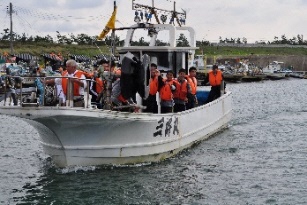 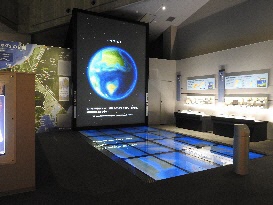 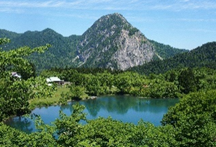 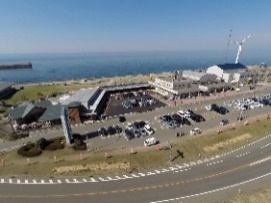